Empleos generados durante los 16 primeros meses de cada gobierno 2010-2023 Fecha de elaboración: 30-01-2024
Empleos generados por gobierno 2010 a 2023
Fuente: Cálculos SAMPL_DGPESF_Mintrabajo con base en DANE-GEIH
Metodología: Se utiliza la metodología elaborada en el 2016 entre Mintrabajo, DANE y DNP.. El dato de generación de empleo del mes de referencia es la diferencia entre los promedios trimestrales móviles anuales del periodo actual y el inmediatamente anterior. Estos valores se acumulan conforme al periodo de estudio.
Ocupados y tasa de desocupación por gobiernos 2010 a 2023
Santos I
Petro
Fuente: DANE-GEIH
Empleos generados por gobierno 2010 a 2023
Fuente: Cálculos SAMPL_DGPESF_Mintrabajo con base en DANE-GEIH
Se destaca la generación de empleo de mujeres (622.581)
Empleos generados por gobierno 2010 a 2023
Fuente: Cálculos SAMPL_DGPESF_Mintrabajo con base en DANE-GEIH
Se destaca la generación de empleo rural (134.601) frente a los anteriores gobiernos
Empleos generados por gobierno 2010 a 2023
Fuente: Cálculos SAMPL_DGPESF_Mintrabajo con base en DANE-GEIH
Empleos generados por el gobierno Petro en los primeros 16 meses
Desagregación por sectores
Fuente: Cálculos SAMPL_DGPESF_Mintrabajo con base en DANE-GEIH
Empleos generados por el gobierno Petro en los primeros 16 meses
Desagregación por sectores
1 millón 33 mil empleos generados en los primeros 16 meses de gobierno (agosto 2022 a noviembre 2023)
410 mil  (39.7%) hombres
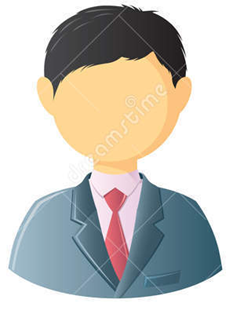 898 mil (87.0%) Urbano
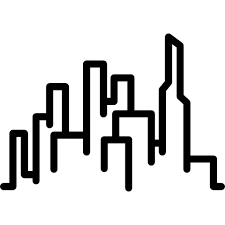 +
+
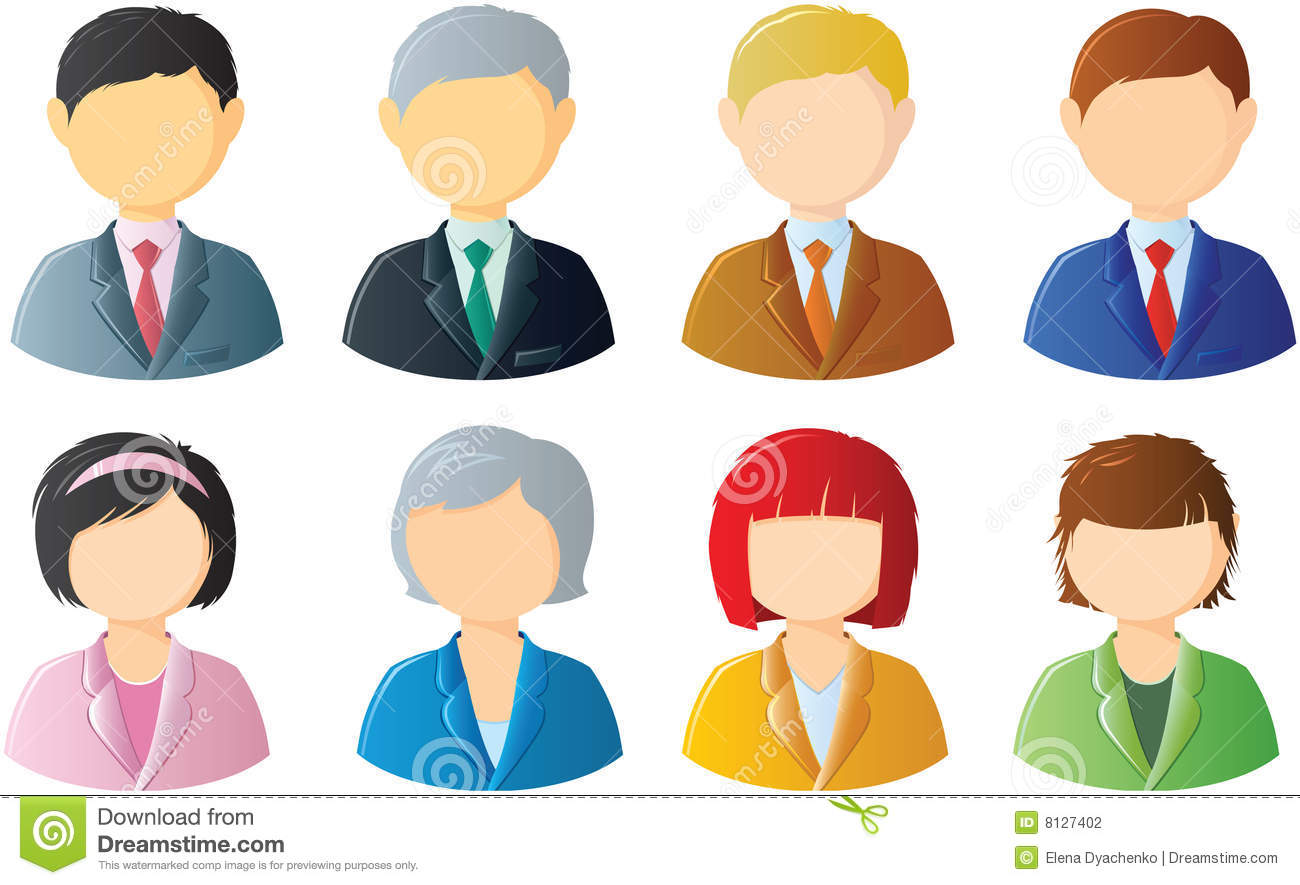 623 mil  (60.3%) mujeres
135 mil (13.0%) Rural
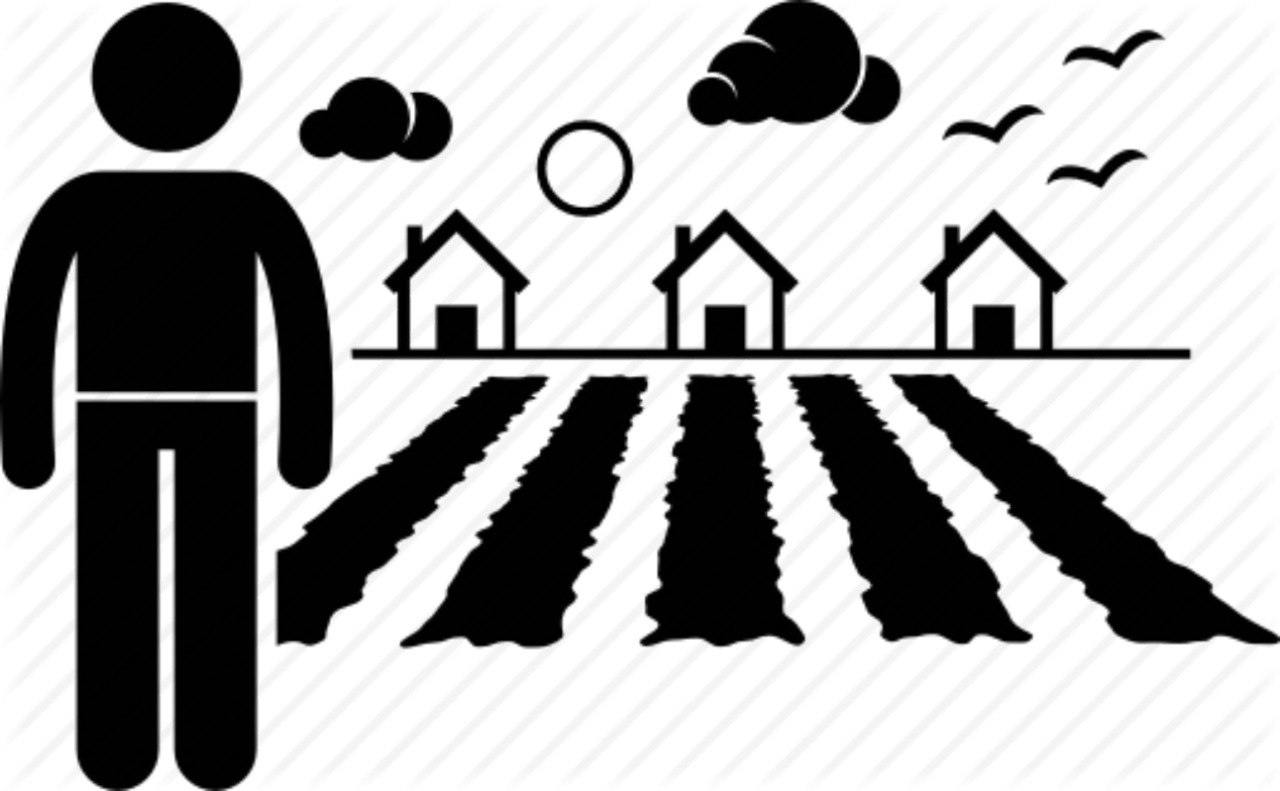 144mil  (14%) jóvenes
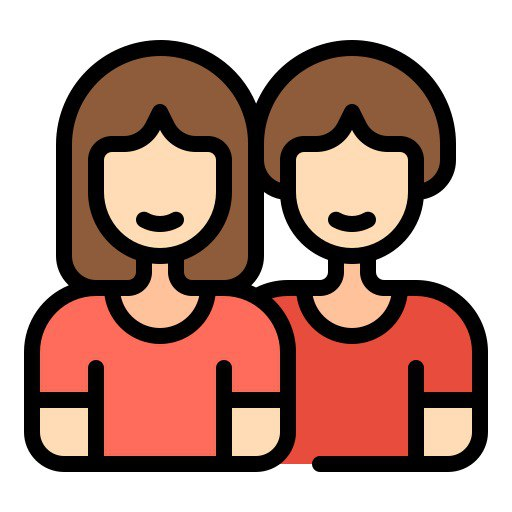 Fuente: Cálculos SAMPL_DGPESF_Mintrabajo con base en DANE-GEIH
Anexo 1
Empleos generados por gobierno 2010 a 2023 en los primeros 16 meses
Desagregación por poblaciones
Fuente: Cálculos SAMPL_DGPESF_Mintrabajo con base en DANE-GEIH
Metodología para el cálculo de los empleos generados
Para realizar el cálculo de los empleos generados, el Ministerio del Trabajo utiliza una metodología que fue construida de forma concertada con el DANE y el DNP en el año 2016. Para tal efecto, la fuente de información básica es la Gran Encuesta Integrada de Hogares -GEIH- del DANE.
 
Para obtener los respectivos resultados se sigue el siguiente procedimiento: El dato de generación de empleo del mes de referencia es la diferencia entre el promedio de ocupados del año corrido del mes actual frente al promedio de ocupados del año corrido del mes inmediatamente anterior.

Por ejemplo, si se quiere obtener el número de empleos generados para el mes de noviembre de 2023, entonces se toma el promedio del número de ocupados entre diciembre de 2022 y noviembre de 2023 y se le resta el promedio del número de ocupados entre noviembre de 2022 y octubre de 2023, de esta manera se obtiene la cifra de generación de empleo del mes de referencia (noviembre de 2023).